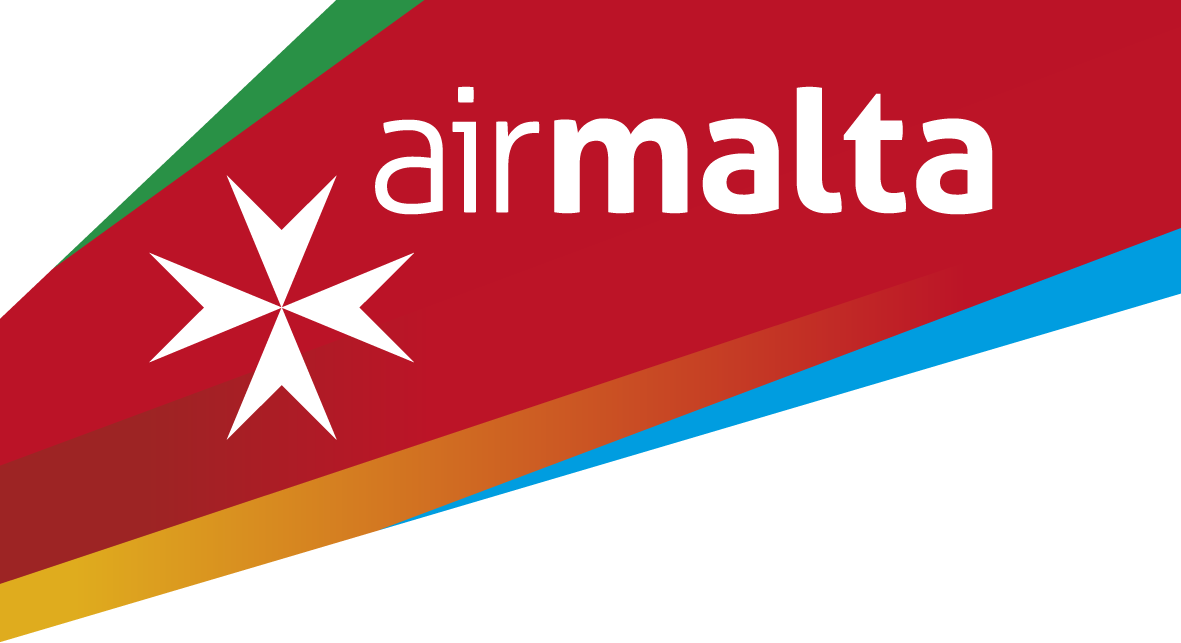 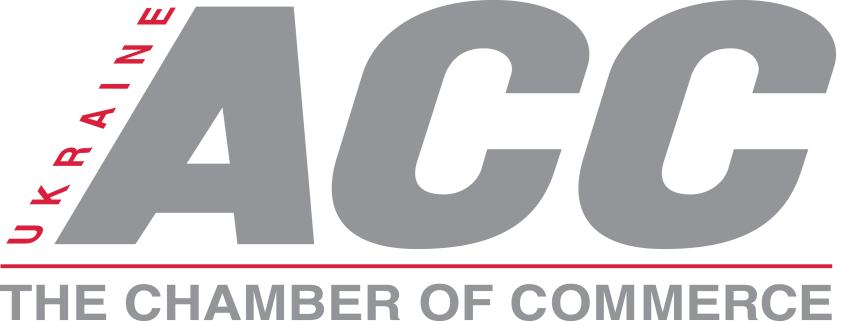 New Flight Direction in Ukraine 2018

Experience Sharing Platform for Hospitality & Tourism Sector

Olga Polich | Sales Executive
17 October 2018
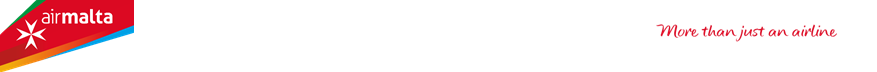 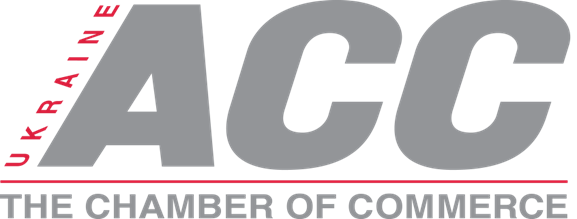 Бизнес на Мальте
Преимущества реализации бизнес-идеи на Мальте:
устойчивость экономики;
много мировых компании имеет филиалы, что делает островное государство бизнес-центром международного формата;
надежные банки обезопасят защиту банковских счетов и приумножат активы;
одна из наиболее безопасных стран ЕС с точки зрения криминальных ситуаций;
правительством создано множество программ по поддержке бизнеса;
выгодная налоговая система.
Бизнес-образование на Мальте:
сильный преподавательский состав (бизнес-обучение проводится профессорами);
широкий выбор направлений и специальностей (менеджмент, бухгалтерский учет и пр.);
бизнес образование на Мальте обойдется 30% дешевле, нежели в Англии или США;
лояльное и дружелюбное отношение к иностранным студентам;
улучшение разговорных навыков (выпускники в совершенстве владеют английским);
проживание и обучение в многокультурном обществе (новые знакомства, возможность обмена опытом с иностранными коллегами).
благоприятный климат, в котором обучение становится настоящим отдыхом.
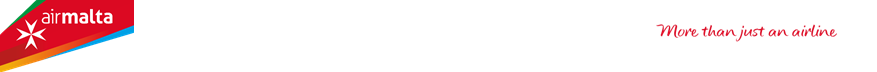 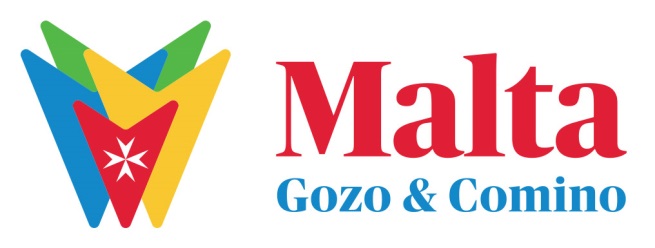 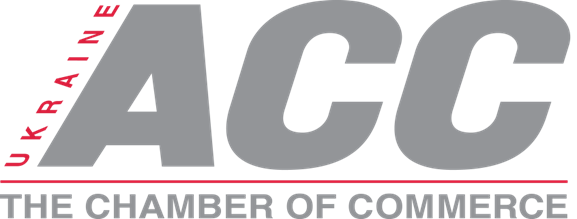 12 способов распробовать Мальту
Покататься на бричке по Валлетте
Загляните в глаза луццу
Побывать на пляже
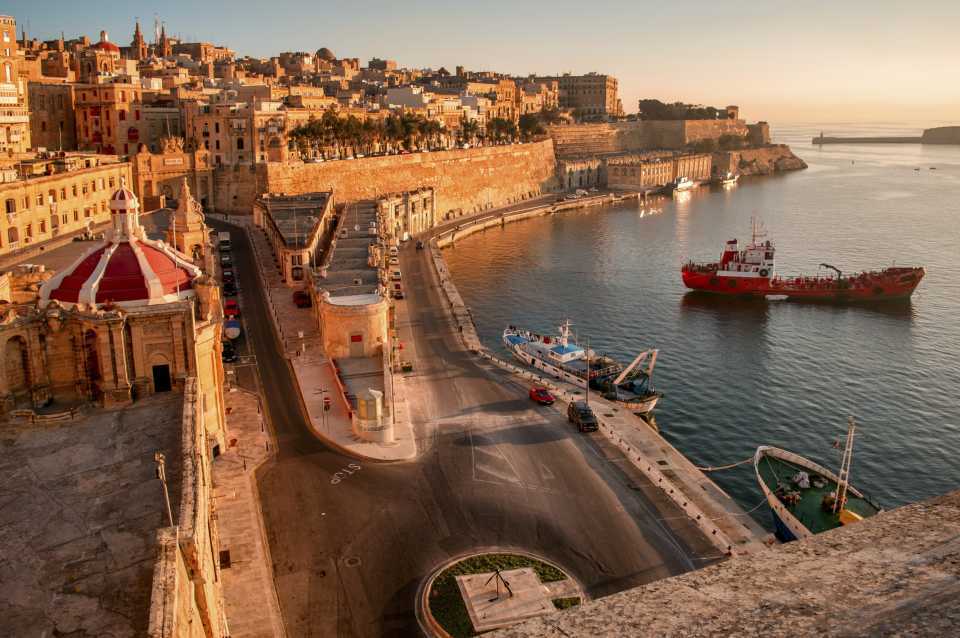 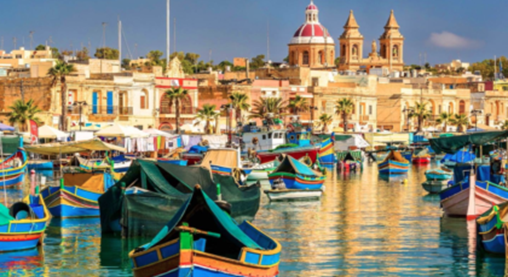 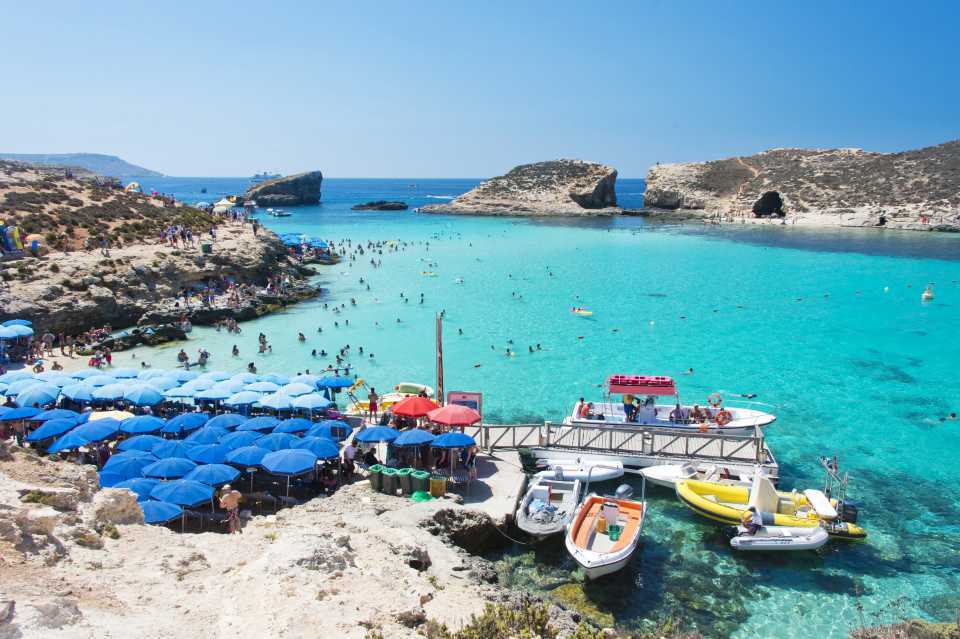 Исследуйте доисторические храмы
Послушайте тишину в Мдине
Протанцуйте до утра в Сент-Джулиансе
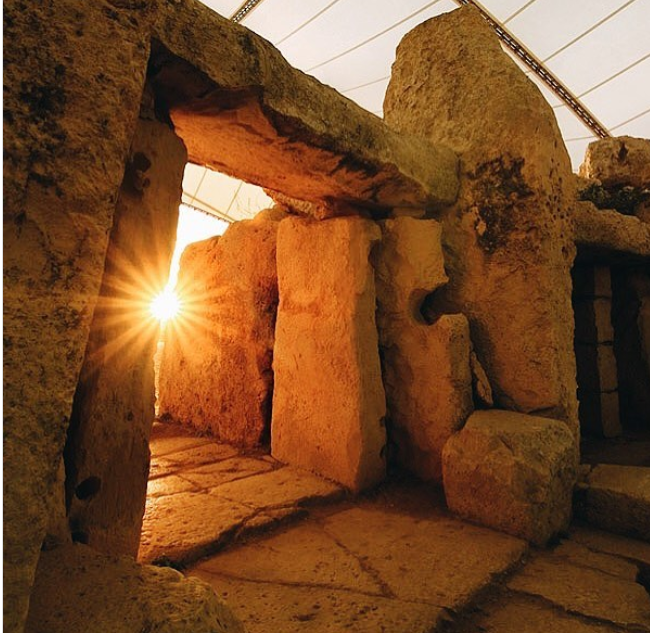 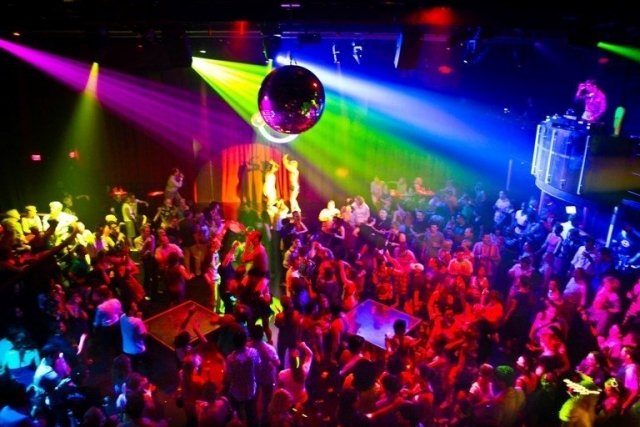 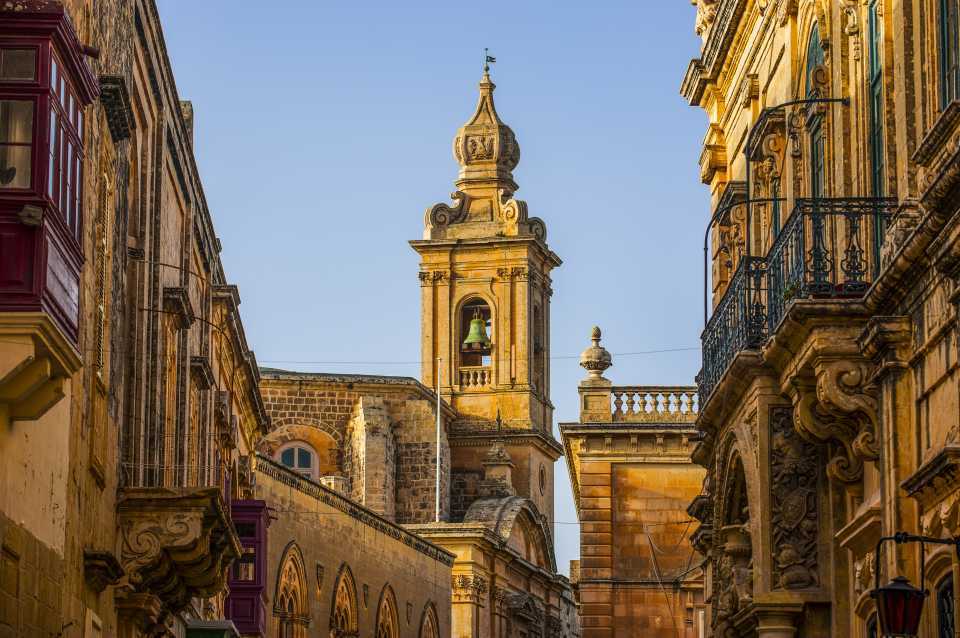 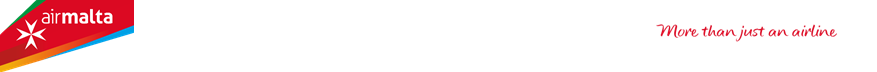 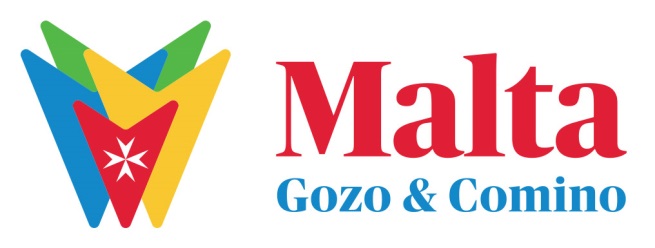 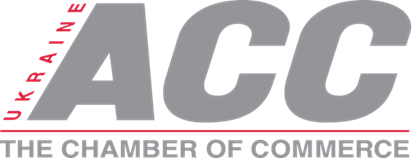 12 способов распробовать МальтуПроводите солнце в морена утесах Дингли
Отведайте мальтийскую кухню
Посетите победоносный 
город Биргу
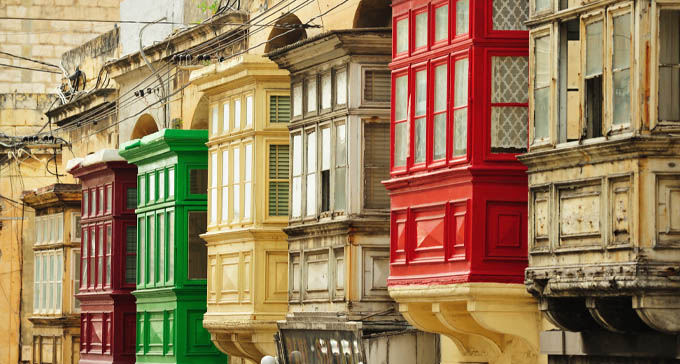 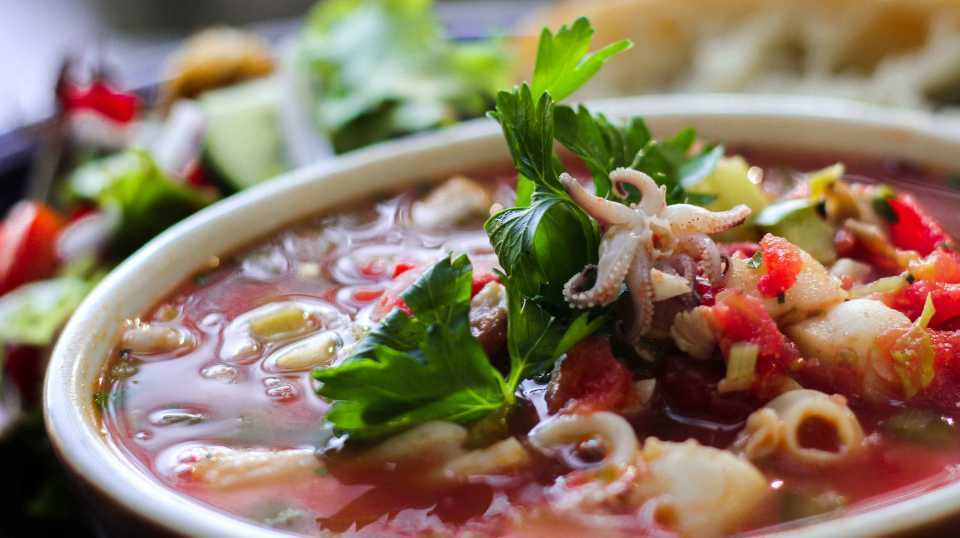 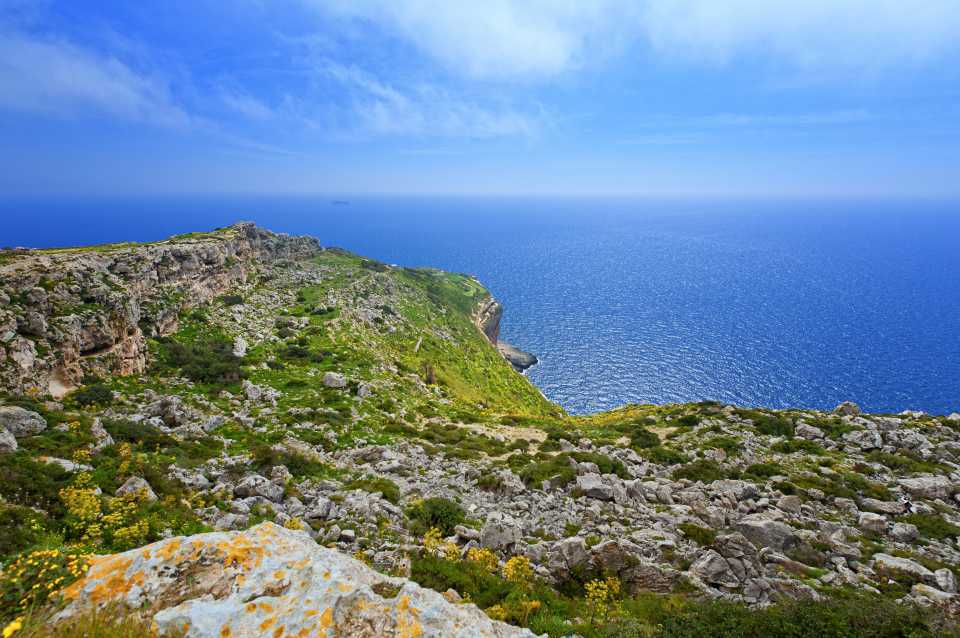 Накупите мальтийских сувениров
Побродите по скальным тропам
Полюбуйтесь на птиц в заповеднике Адира
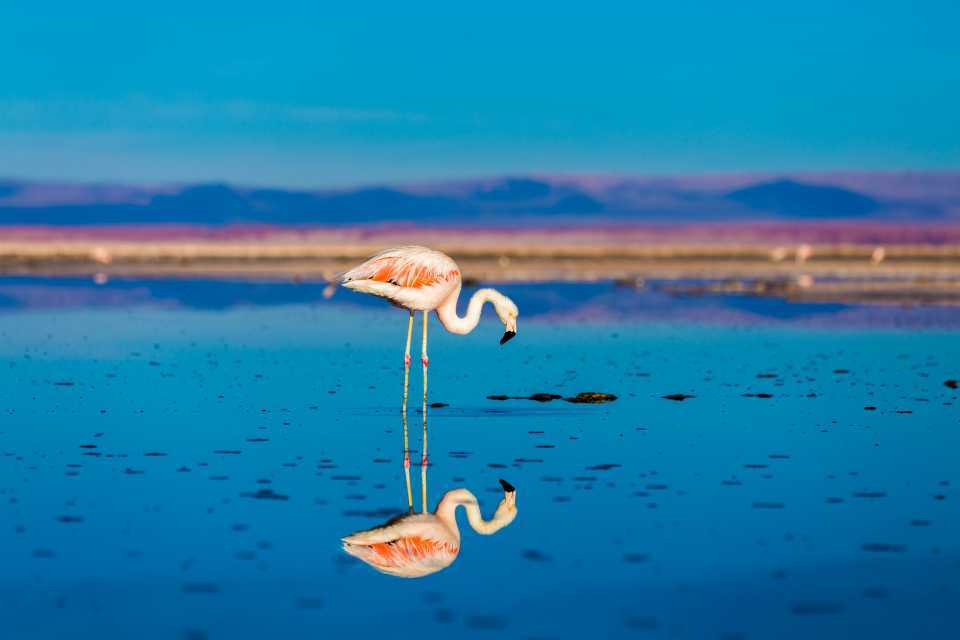 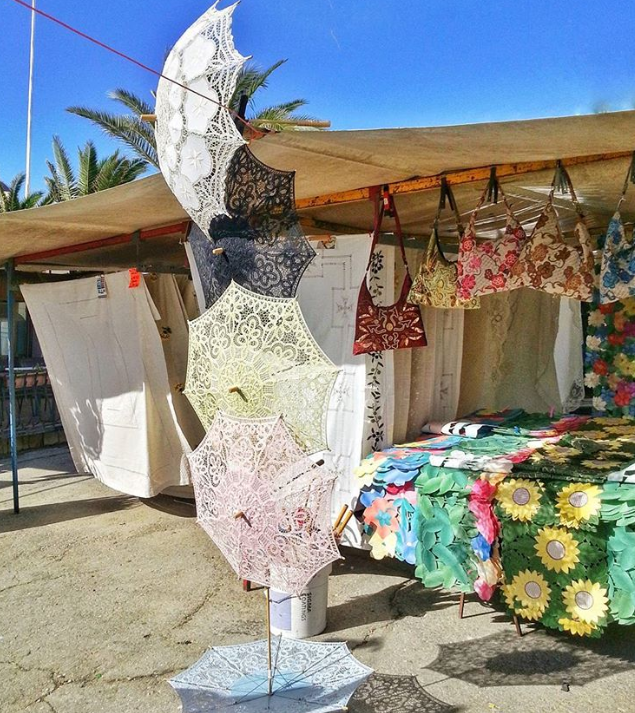 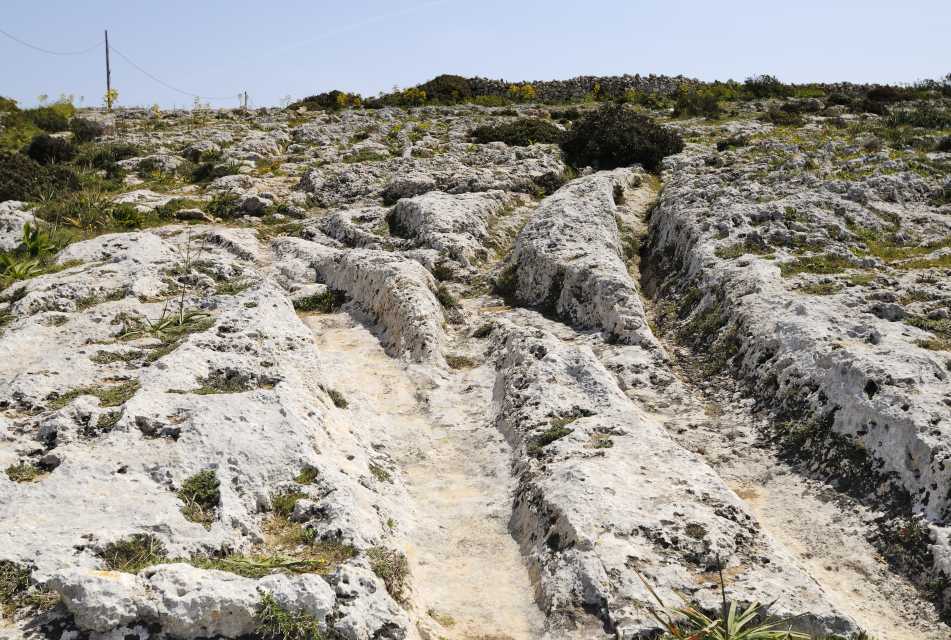 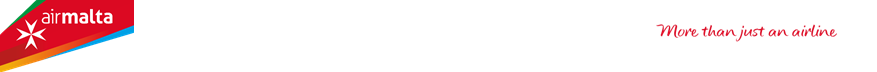 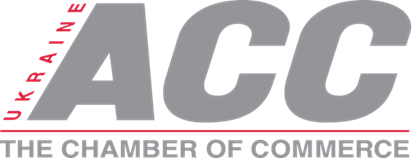 Факты об Air Malta
Авиакомпания Мальтийских Островов с 1974 года, код КМ 643
Базируется в Международном аэропорту Мальты
Флот: 9 А320 и 1А319 с кабинами экономического и бизнес класса
Конфигурация кресел в экономическом класс 3х3 с расстоянием  76 см; в бизнес классе 2х2 с расстоянием 82см
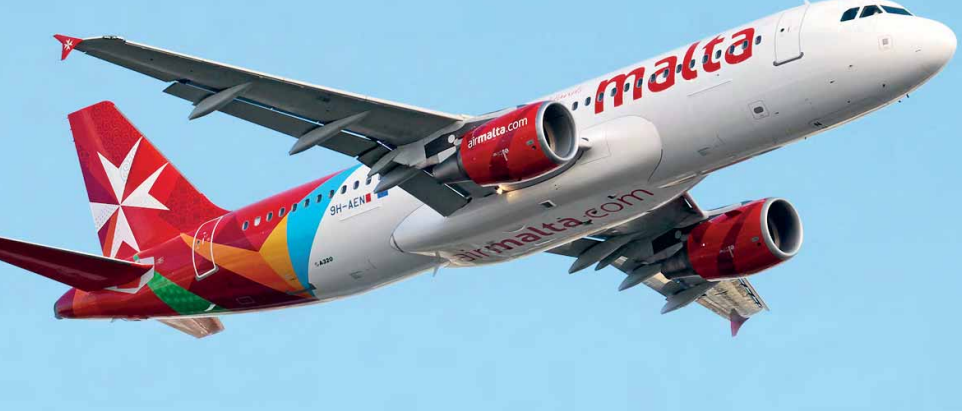 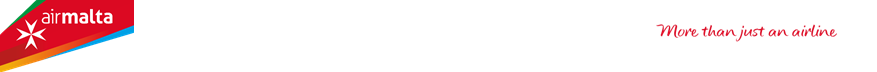 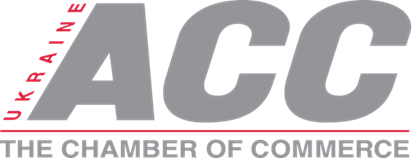 Маршрутная сеть
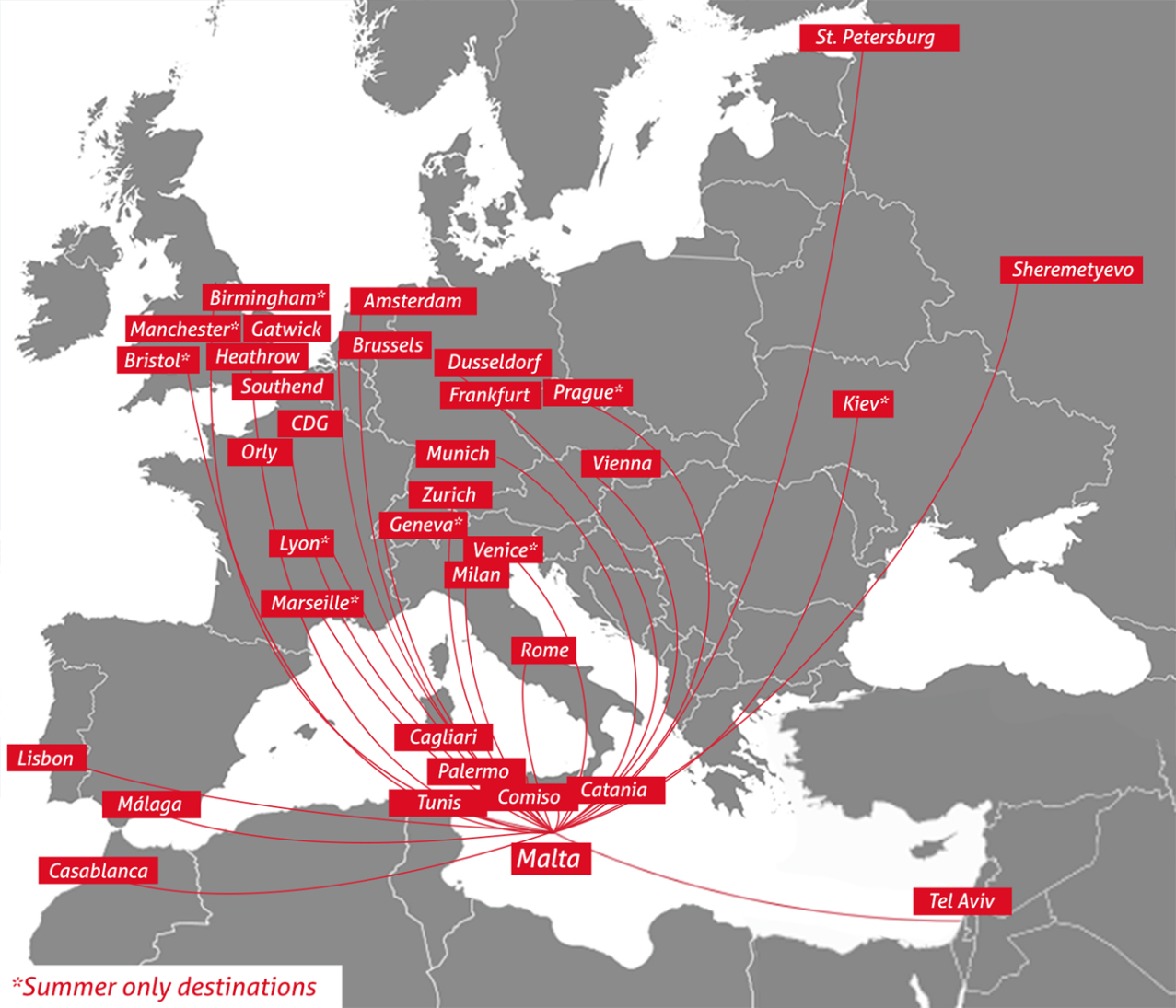 34 собственных направлений
180 направлениям в Северной Африке и Ближнем Востоке вместе с партнерами
Расписание рейсов 
Мальта-Киев-Мальта
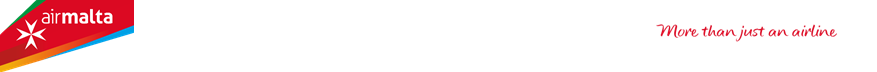 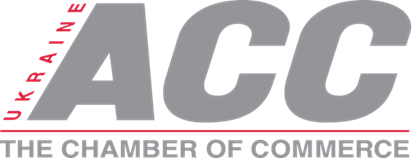 Бизнес класс
Для пассажиров, путешествующих в бизнес классе Air Malta, еще больше преимуществ:

- отдельные стойки регистрации и приоритетная посадка, 
- доступ в комфортабельные залы ожидания  «Ла Валетт»
- возможность предварительно  выбрать место на борту, 
- удобные кожаные кресла компоновкой 2х2 с дополнительным пространством, 
- изысканное меню (блюда национальной кухни и местные вина), услуга бесплатного бара, включая шампанское, эксклюзивные напитки
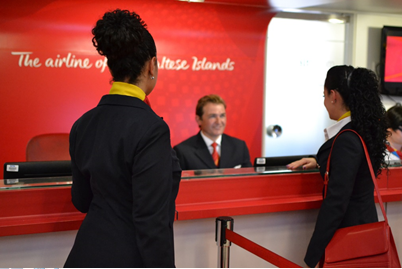 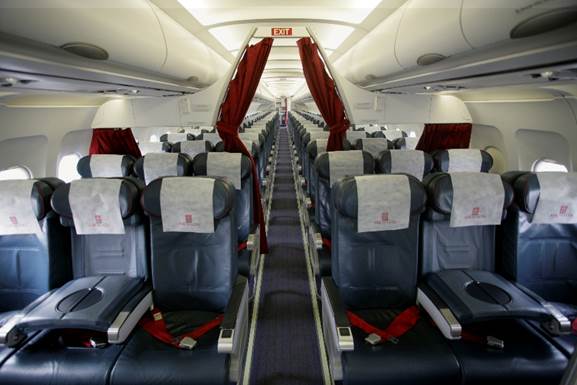 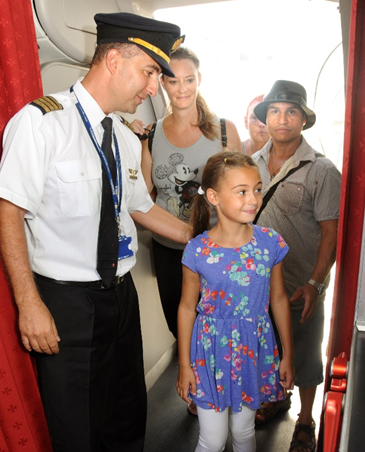 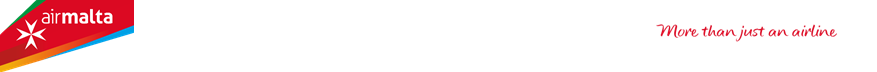 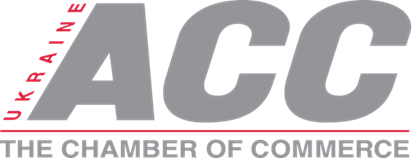 Питание на рейсах Air Malta
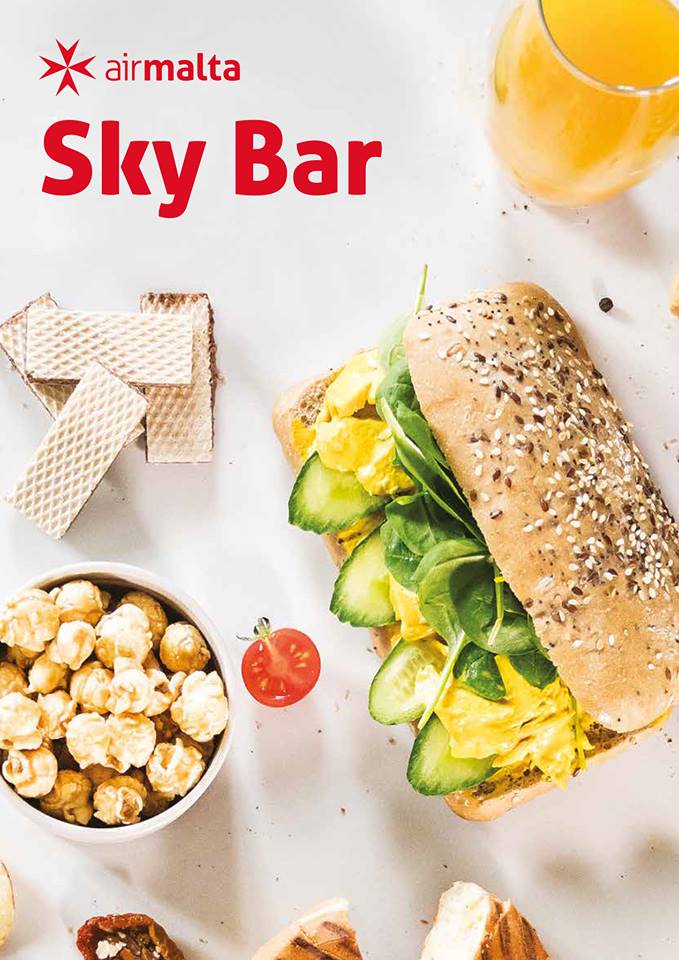 Бизнес класс:
В зависимости от длительности рейса бесплатно  предоставляется горячее меню и безалкогольные напитки. Также есть возможность бесплатно забронировать меню согласно религиозных, медицинских и прочих убеждений: мусульманское, вегетарианское, морское, диабетическое, безлактозное, детское и пр.
Sky Bar Menu в экономическом классе
широкий выбор  закусок, алкогольных и безалкогольных напитков  на борту. Оплата наличными либо кредитной картой.
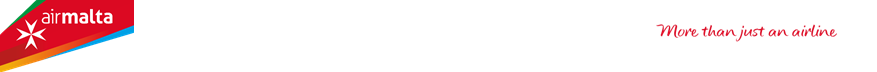 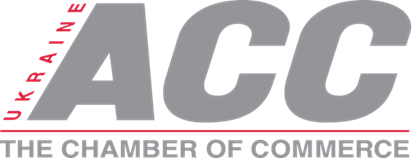 Бонусная программа Flypass
Для  часто летающих пассажиров Air Malta:

Бонусная программа Flypass предоставляет возможность зарегистрированным пользователям накапливать мили KMiles  без дополнительной оплаты или обязательств при каждом перелете регулярными рейсами. Мили начисляются в зависимости от сегмента полета, типа обслуживания и тарифа. 

Temporary Tier Level - 10 000 миль в течение 12 календарных месяцев
Permanent Tier Level - 10 000 миль в течение 12 календарных месяцев
Diamond Tier Level - 35 000 миль в течение 12 календарных месяцев

Как использовать KMiles:  
в обмен на бесплатные билеты в любом направлении на один из регулярных рейсов;
повышения класса обслуживания до бизнес-класса
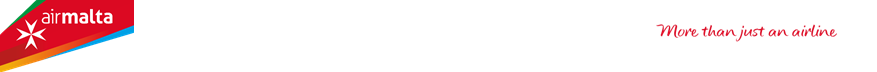 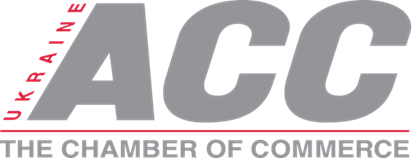 Багаж
Количество багажа зависит от класса обслуживания Вашего билета.
Go Light – не предусмотрен
Go Smart – 1 место 23кгGo Flex - 1 место 23кг Just Business -1 место 32кг Smart Business – 2 места по 32кг Business Freedom - 2 места по 32кг
Дети и младенцы
Младенцы (0 - 2 лет) -10 кг, кроме Go Light Дети от 3 до16 лет -как для взрослых
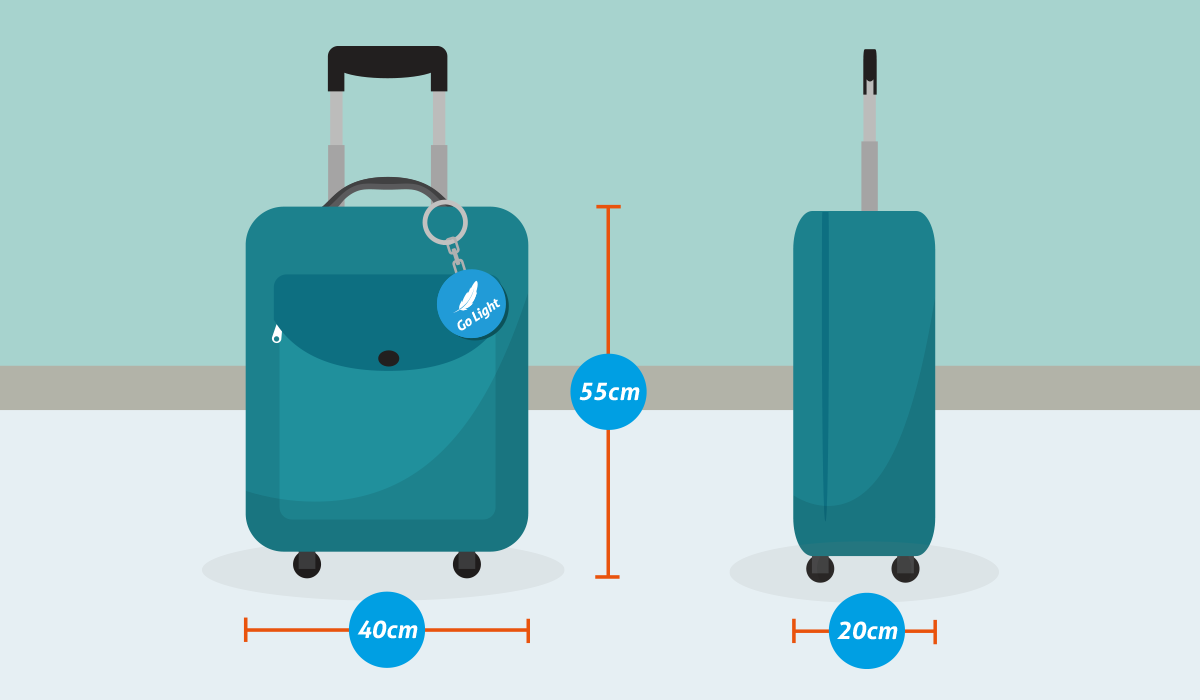 Ручная кладь
Бизнес-класс   20 см x 40 см x 55 см 15кг 
Эконом класс  20 см x 40 см x 55 см 10кг
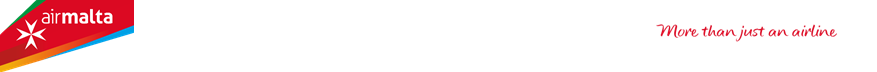 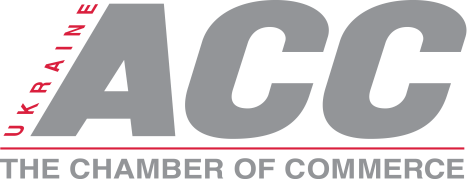 Киев – Мальта –Киев от 5314грн
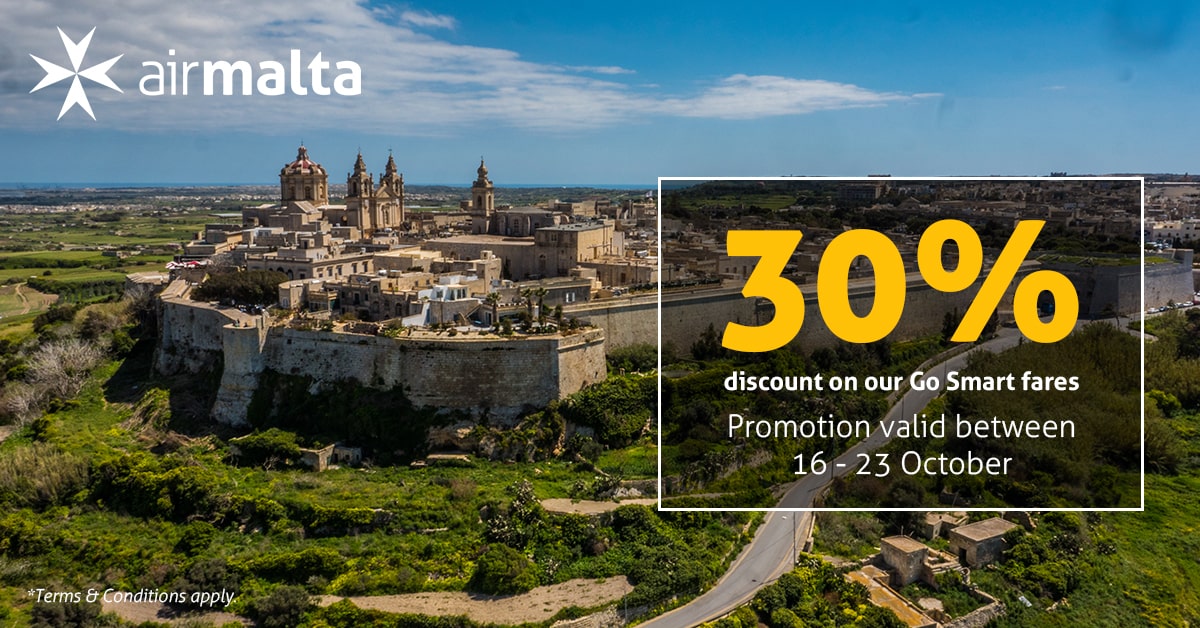 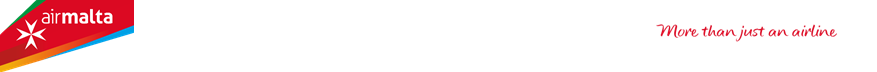 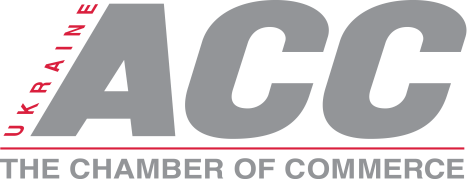 Сотрудничество Air Malta & Ryanair
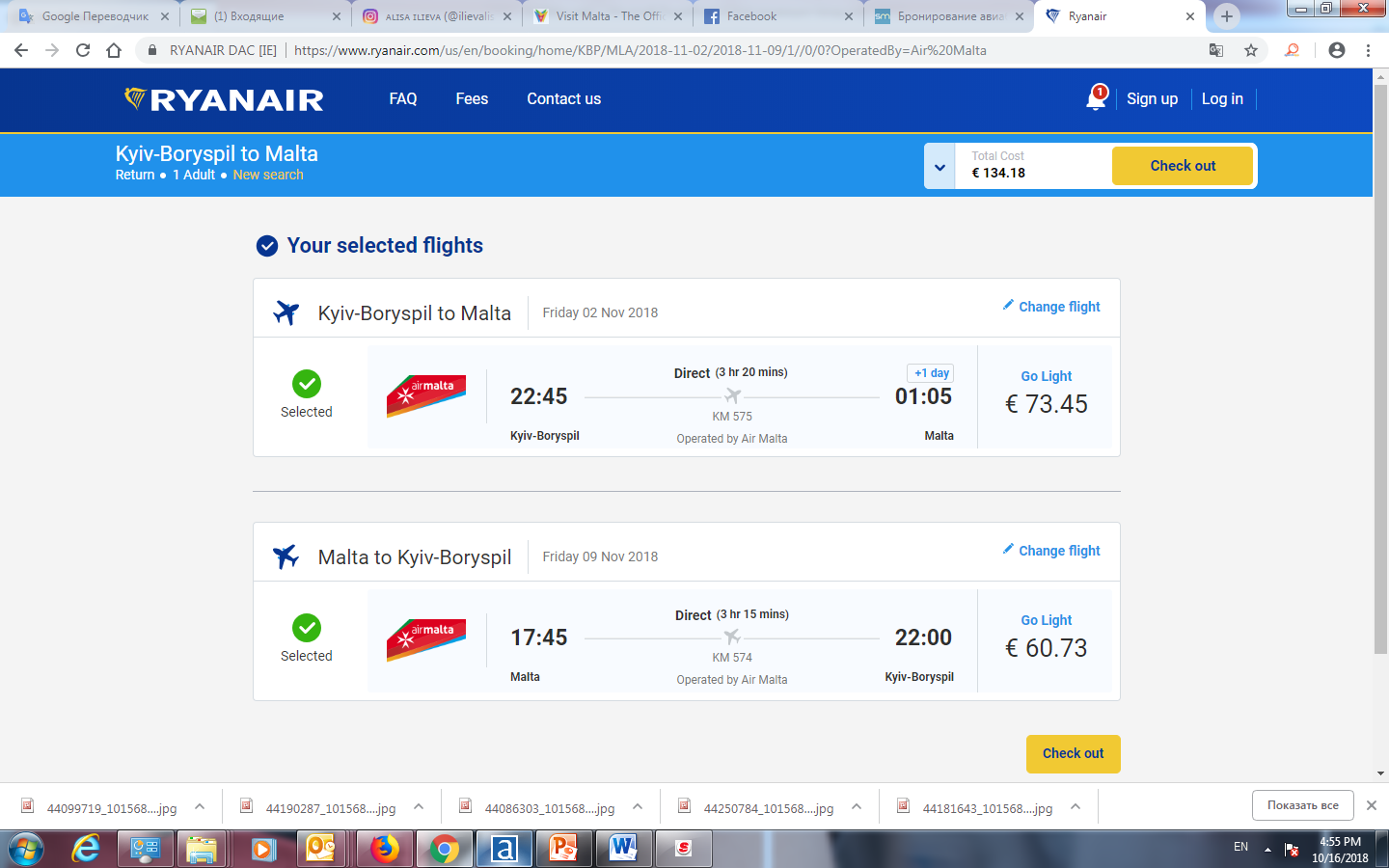 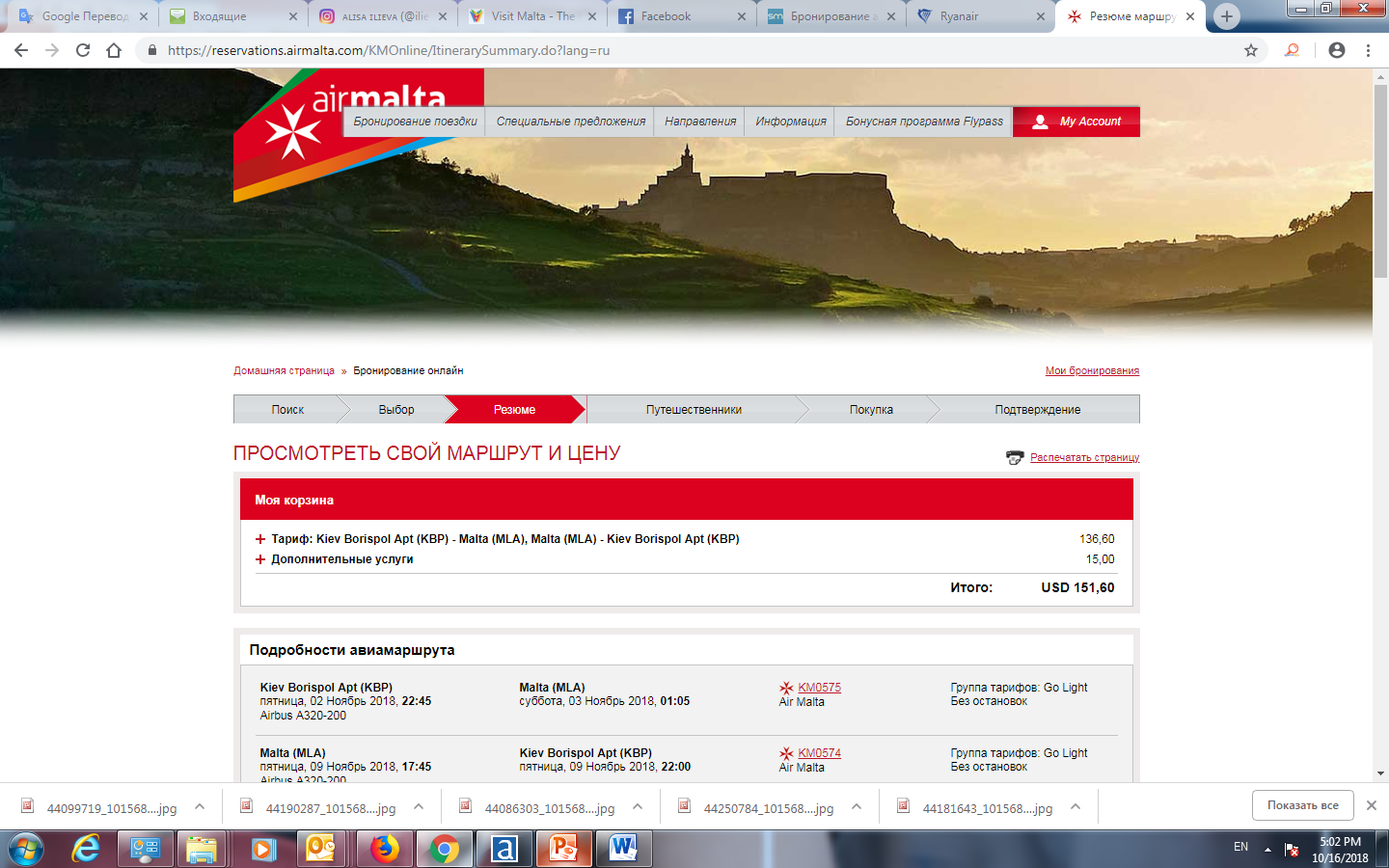 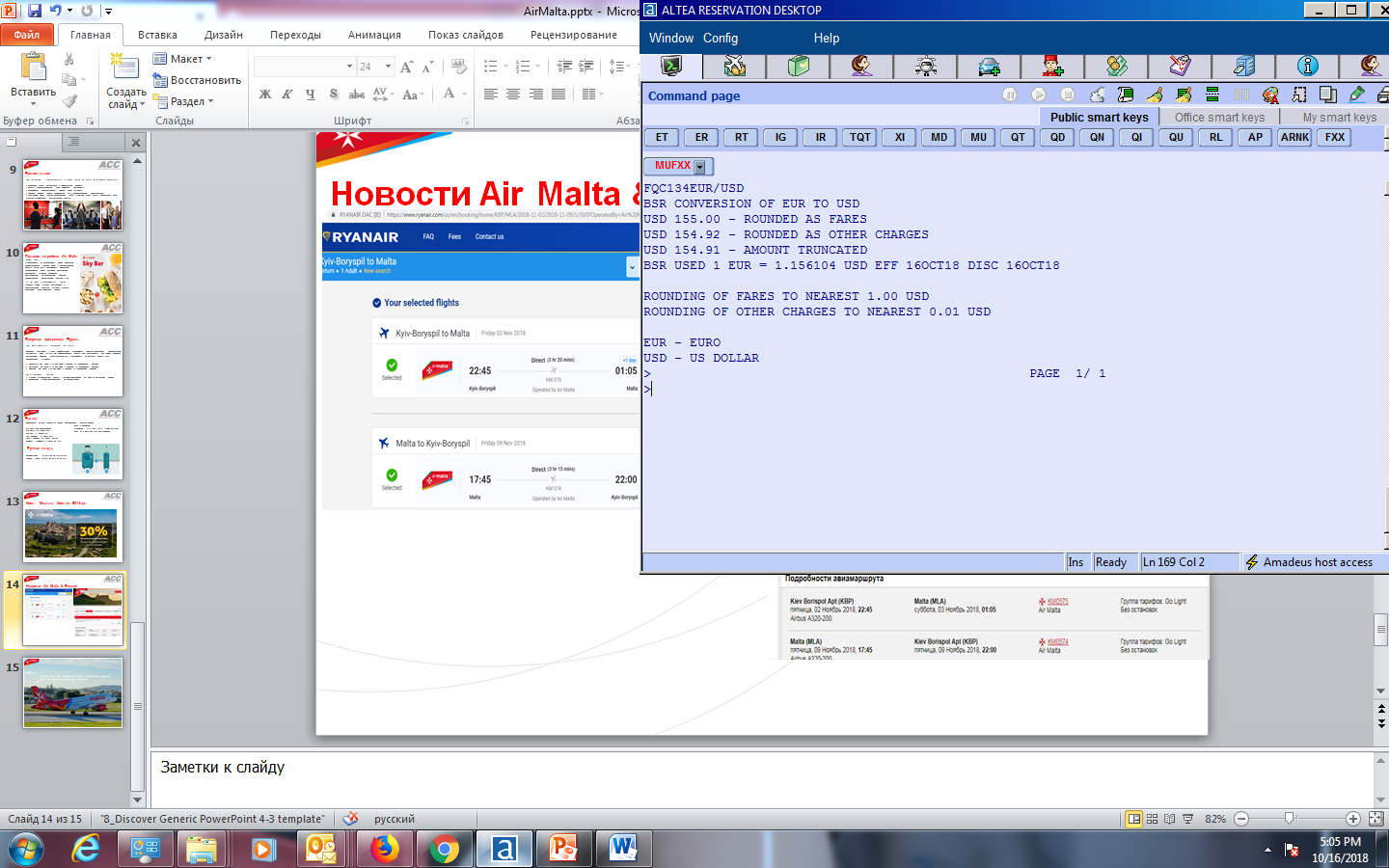 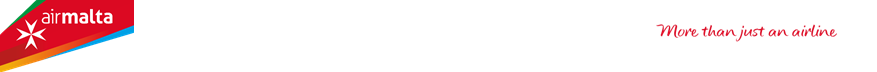 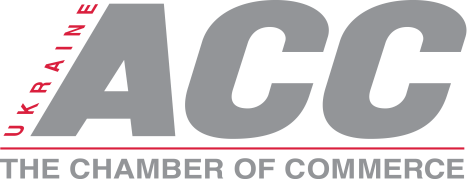 Совместное сотрудничество
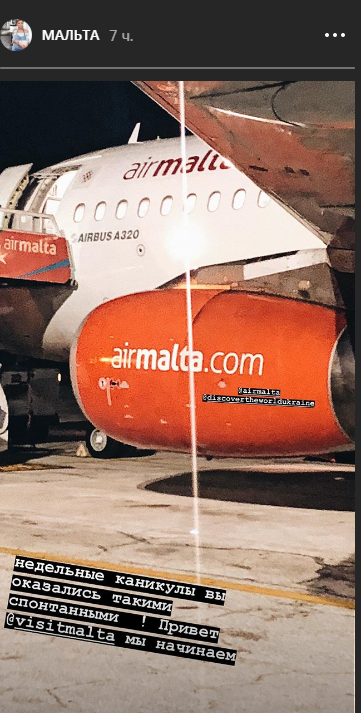 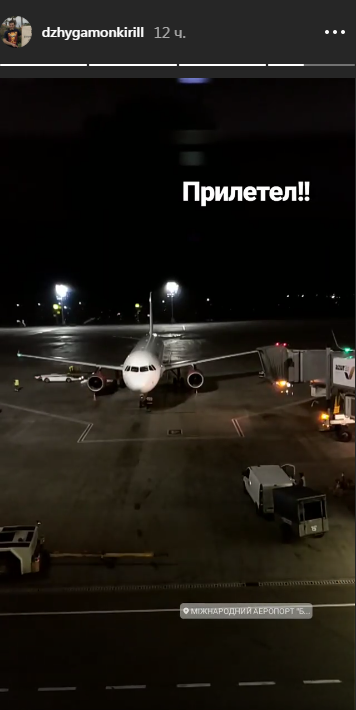 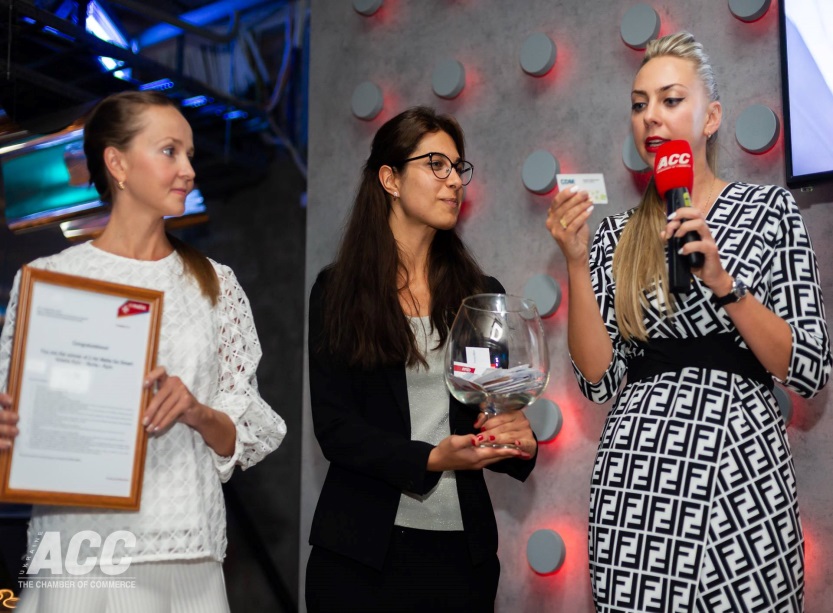 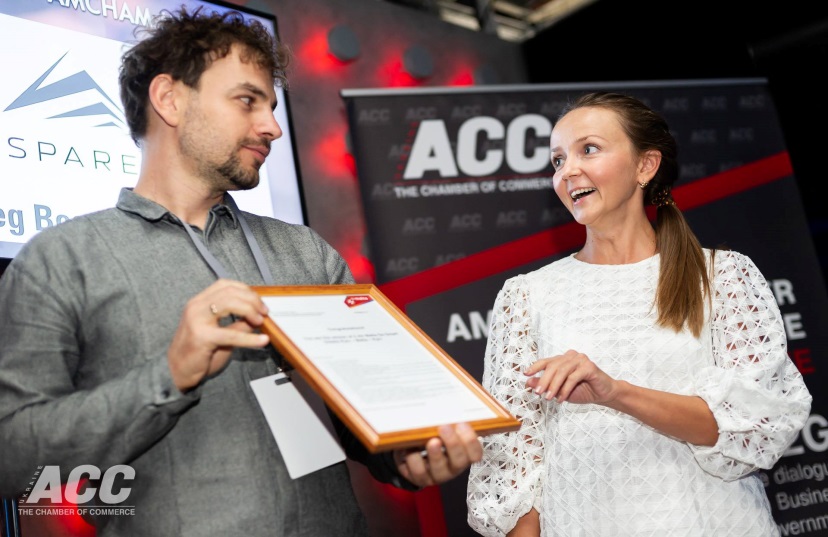 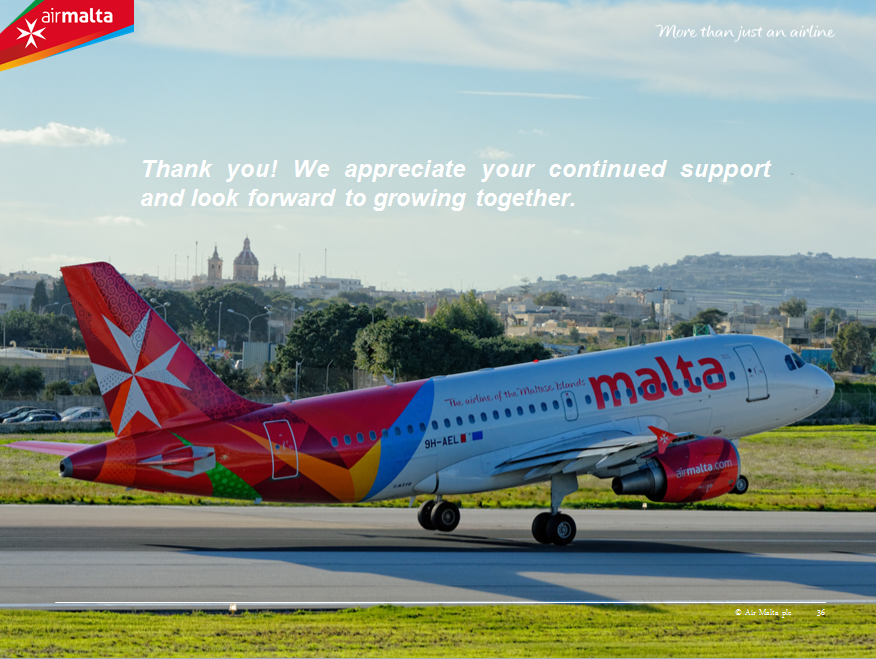 Thank you! We appreciate your continued support and look forward to growing together.
15